تحليل المبنى الخارجي والداخلي - نص مؤتمر الحيوانات
أكمل الناقص لتحصل على تحليل المبنى الخارجي والداخلي للنص :
نص ______ _______   هو نص _______ . 
            يتكون النص من _______ فقرات . و ______ سطر .
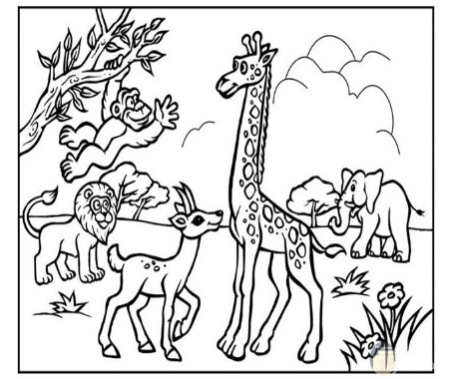 استخرج من النص كلمات تدل على العناصر التالية لنص ” مؤتمر الحيوانات“
شخصيات : ______  ______  ______ 
 المكان :   ______  ______  ______ 
 الزمان :    ______  ______  ______
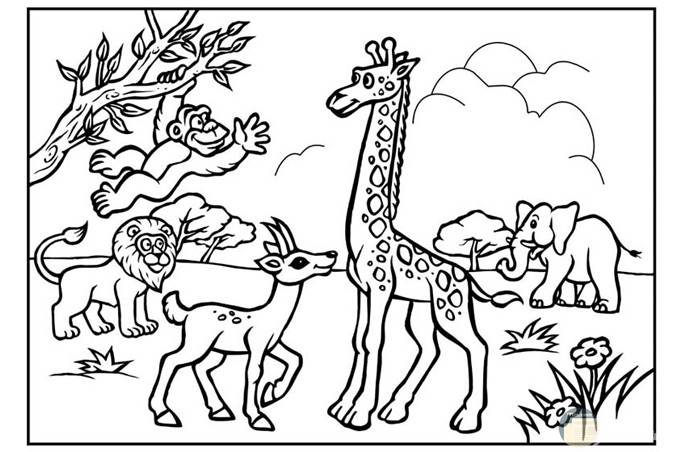